Тема урока: «Плетение браслетов из двух атласных лент»
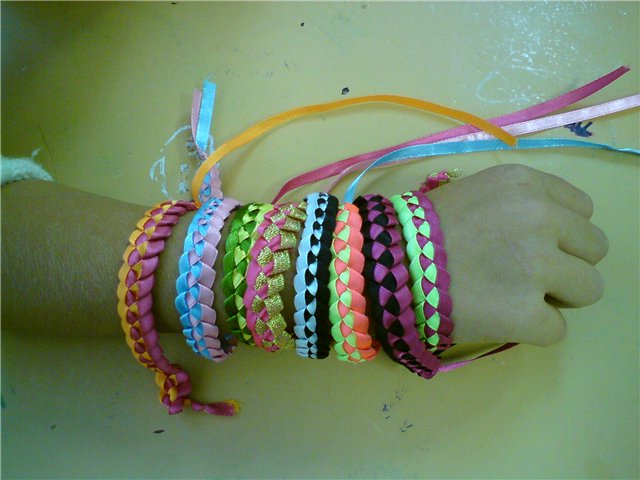 Цель урока: Научиться плести браслеты из двух атласных лент.
Инструменты и материалы
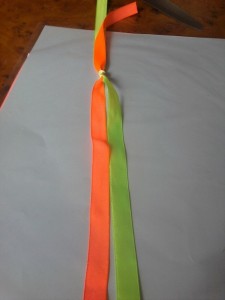 Шаг 1
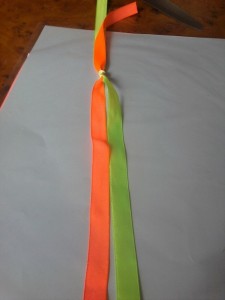 Свяжите концы лент оставив хвостик 5-10 см (чтобы вам было удобно завязывать браслет).
Шаг 2
Рядом с узелком сверните каждую ленту в петлю.
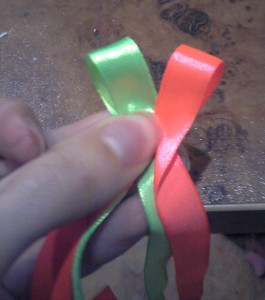 Шаг з
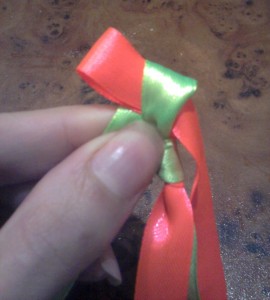 В зеленую петельку проденьте оранжевую петельку
Шаг 4
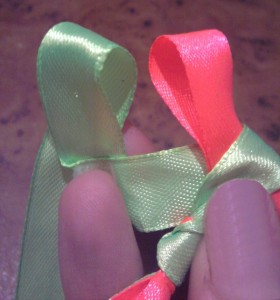 Сверните из зеленой ленты петлю
Шаг 5
Проденьте зеленую петлю сквозь оранжевую
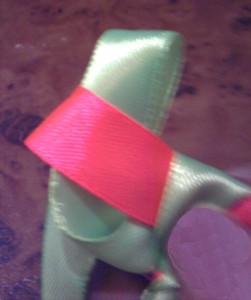 Шаг 6
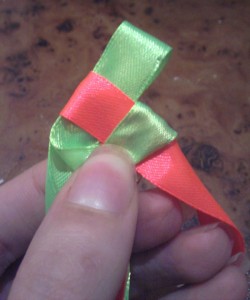 Подтяните оранжевую ленту чтобы она плотно обхватывала зеленую.
Шаг 7
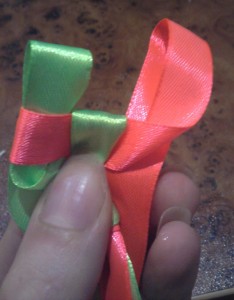 Сверните из оранжевой ленты петлю
Шаг 8
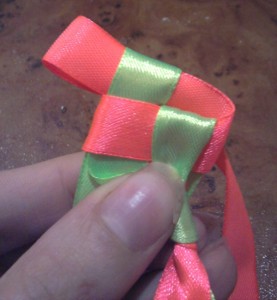 И проденьте ее в зеленую.
Шаг 9
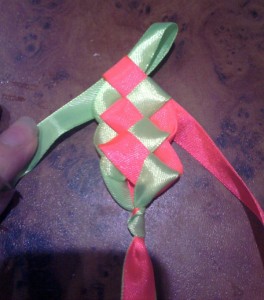 Плетите дальше складывая петли и по очереди вставляя одну в другую пока браслет не будет необходимой длины.
Шаг 10
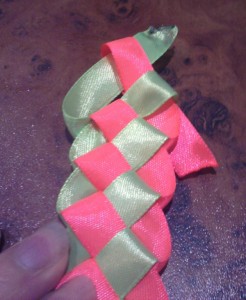 Завершите плетение вставив в последнюю петлю кончик противоположной ленты, и затяните узелок.